BGP
Border Gateway Protocol
EE122 Section 3
Border Gateway Protocol
Protocol for inter-domain routing
Designed for policy and privacy
Why not distance-vector?
Shortest path may not be policy-compliant
…and policies vary across domains!
Why not link-state?
Everybody knows everything – privacy goes for a toss!
Enter path vector!
BGP: Path Vector
0
A: 1
B: 2
1
2
A:	1
B:	2
A
B
BGP: Path Vector
0
A:	0 1
B:	0 2
B: 0 2
A: 0 1
1
2
A:	1
B:	2
A
B
BGP: Path Vector
0
A:	0 1
B:	0 2
1
2
A:	1
B:	1 0 2
A:	2 0 1
B:	2
A
B
BGP: Path Vector
0
A:	0 1
B:	0 2
A:	0 1
B:	0
Withdrawal - B: 0 2
Advertise - B: 0
1
2
A:	1
B:	1 0
A:	2 0 1
B:	2
A
B
BGP Relationships
Provider -> Customer:
Peer <-> Peer:
A:	1 0
B:	1 0
C:	0
0
A:	1
B:	1
C:	0 1
1
2
A:	1 2
B:	2
C:	0 2
A
B
C
It’s all about the money!
Customer pays provider
Peers don’t pay each other 
Assume equal flow both ways

Routing policies try to minimize payment
Typical Export Policy
We’ll refer to these as the “Gao-Rexford” rules
(capture common -- but not required! -- practice!)
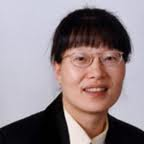 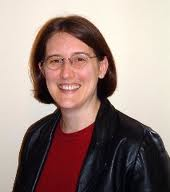 Gao-Rexford
providers
peers
customers
With Gao-Rexford, the AS policy graph is a DAG (directed acyclic graph) and routes are “valley free”
Packets flow where money flows
Route Selection
Preference Order: Customer > Peer > Provider


Route Export Policy
Peers provide transit between their customers
Peers do not provide transit to each other
Route Selection: Customer > Peer
Provider -> Customer:
Peer <-> Peer:
A:	1 0
B:	1 0
C:	0
0
A:	1
B:	1
C:	0 1
1
2
A:	1 2
B:	2
C:	0 2
A
B
C
Route Selection : Peer > Provider
Provider -> Customer:
Peer <-> Peer:
A:	1 0
B:	1 0
C:	0
0
A:	1
B:	1
C:	0 1
1
2
A:	1 2
B:	2
C:	0 2
A
B
C
Route Selection : Provider (no choice)
Provider -> Customer:
Peer <-> Peer:
A:	1 0
B:	1 0
C:	0
0
A:	1
B:	1
C:	0 1
1
2
A:	1 2
B:	2
C:	0 2
A
B
C
Route Export policy: Advertise customers
Provider -> Customer:
Peer <-> Peer:
A:	1 0
B:	1 0
C:	0
0
A:	1
B:	1
C:	0 1
1
2
A:	1 2
B:	2
C:	0 2
A
B
C
BGP Routing Game!
No talking! Communicate via pieces of paper
Route selection precedence
Customer > Peer > Provider
Export policy: Advertise customers
Message format:
Withdrawal - <host network>: <path>
Advertise - <host network>: <path>
Ping - <destination>
Goal: Reach steady state
Level3
Cogent
Google Fiber
Netflix
Facebook
Google
Verizon
Comcast
Time Warner Cable
People in Kansas City
People on the West coast
Akamai CDN
People on the East coast
People in the South
Cogent
Level3
Google Fiber
Facebook
Google
Netflix
West, Akamai:
Comcast
East, Akamai:
Verizon
FB, Google:
Level3
Verizon
Comcast
South: TWC
FB, Google: 
Level3
FB, Google: 
Level3
Google, KC: 
Google Fiber
Netflix: 
Cogent
Netflix: 
Cogent
Time Warner Cable
People in Kansas City
West, Akamai:
Comcast
People on the West coast
Akamai CDN
People on the East coast
People in the South
Level3
Cogent
Google Fiber
Netflix
Facebook
Google
West, Akamai:
Comcast, Cogent
East, Akamai:
Verizon, Level3
East, Akamai:
Verizon, Level3
KC: 
Google Fiber, Level3
Verizon
Comcast
FB, Google: 
Level3, Cogent
Time Warner Cable
People in Kansas City
People on the West coast
Akamai CDN
People on the East coast
People in the South
Level3
Cogent
Google Fiber
Netflix
Facebook
Google
East, Akamai:
Verizon, Level3,
Cogent
West, Akamai:
Verizon, Level3,
Cogent
Verizon
Comcast
Time Warner Cable
People in Kansas City
People on the West coast
Akamai CDN
People on the East coast
People in the South